Southern Natural Gas Company2025 Outage Review
May 21st, 2025
Welcome
2
Agenda
Review of current and upcoming notable Outages
May/June/July/August
Unscheduled Outages
North System
South System
South Louisiana System
Elba Express Pipeline(EEC)  
The next outage meeting will be on June 18th, 2025, at 1:30PM CST
Contacts
3
Disclaimers
Anticipated Impacts are estimates.  Actual nominations, market demand, weather and pipeline conditions, etc. will determine if, and through what level, restrictions become necessary.
Unless otherwise stated, all scheduled dates represent gas days as defined in the Southern Natural Gas Pipeline tariff to mean a period of twenty-four consecutive hours, beginning and ending at 9:00 a.m. (Central Clock Time).
Scheduled dates are subject to change.
Projects may be added, altered, delayed or cancelled.  
SNG will provide notice of such additions or changes via Southern’s electronic bulletin board postings.
Dates as posted on the EBB should be deemed correct in the event of conflicts between the EBB posted dates and dates within this presentation.
4
Color Key for Maps
Yellow
Restrictions are possible
With extended duration, restrictions could be necessary from time to time
Lower than normal pressures may be experienced
Meter(s) affected are noted with (PIN #)
Red
Restrictions are probable
5
Southern Natural Gas Pipeline
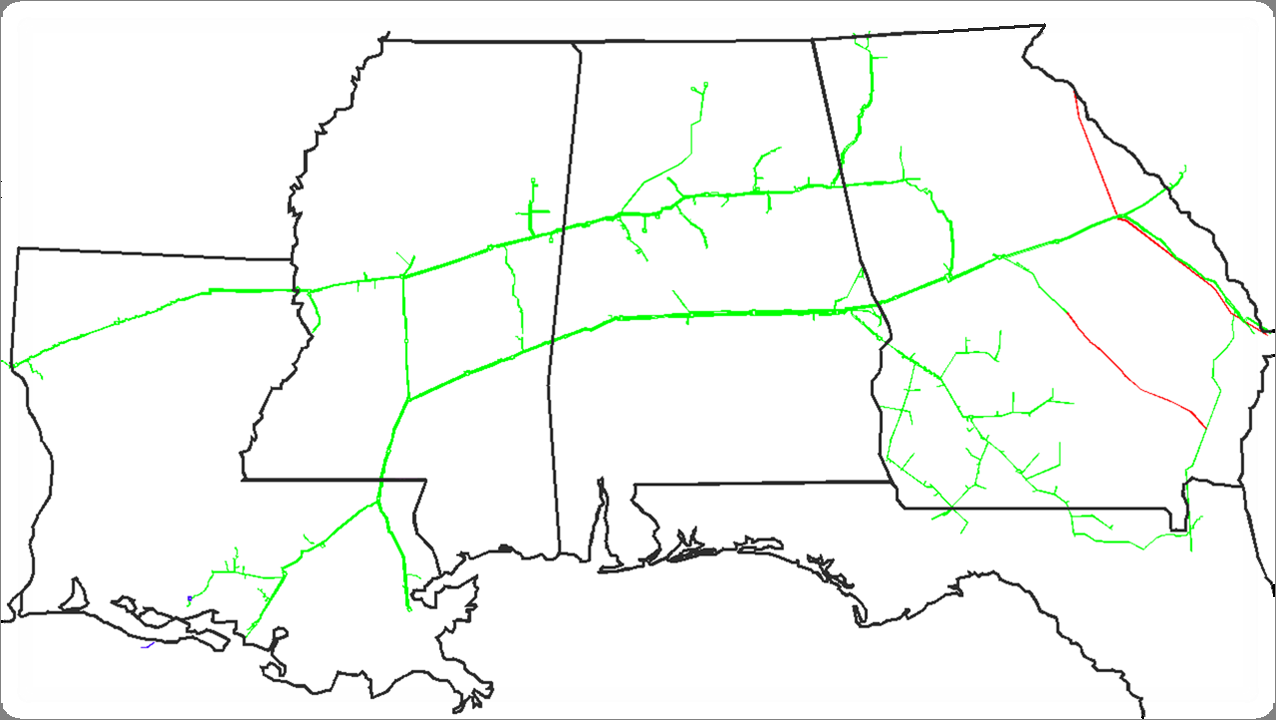 Chattanooga
Rome
SC
North System
Hartwell
Muldon
GA
MS
Bell Mills
Aiken
Tarrant
McConnells
Atlanta
Fairburn
Elba Express
DeArmanville
Pell City
Wrens
Louisville
Providence
Ocmulgee
Jefferson
Reform
Pickens
Hall Gate
Ellerslie
Onward
Auburn
Bear Creek
Rincon
Thomaston
Elba
Rankin
Selma
Elmore
Holy Trinity
Riceboro
Gallion
Bienville
Bay Springs
South System
York
Hilliard
Enterprise
Logansport
Gwinville
AL
Albany
LA
Brookman
Pearl River
Pavo
South Louisiana
Franklinton
White Castle
FL
Toca
Compressor Station
	Storage Field
	LNG
Shady Side
6
Southern Natural Gas Pipeline
Unscheduled Outage Update
Unscheduled Unit Outage
Proj-52723
Thomaston compressor station
1-30-25 to 5-25-25
Seg. 490 capacity of 1,535 Mdth/d impacted up to 40 Mdth/d
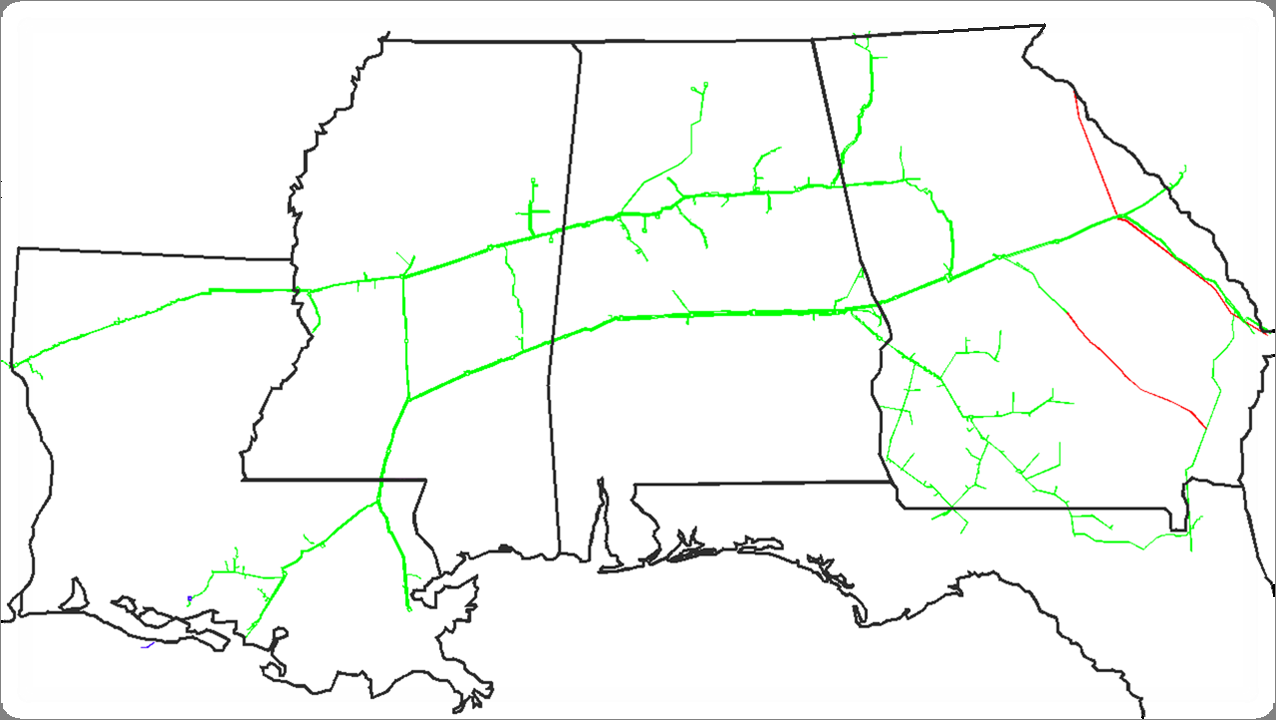 Chattanooga
Rome
SC
North System
Hartwell
Muldon
GA
MS
Bell Mills
Aiken
Elba Express
Tarrant
McConnells
Atlanta
Fairburn
DeArmanville
Pell City
Wrens
Louisville
Providence
Ocmulgee
Jefferson
Reform
Pickens
Hall Gate
Ellerslie
Onward
Auburn
Bear Creek
Rincon
Thomaston
Elba
Rankin
Selma
Elmore
Holy Trinity
Riceboro
Gallion
Bienville
Bay Springs
South System
York
Hilliard
Enterprise
Logansport
Gwinville
AL
Albany
LA
Brookman
Pearl River
Pavo
South Louisiana
Franklinton
White Castle
FL
Toca
Compressor Station
	Storage Field
	LNG
Shady Side
7
SNG North System Pigging Review
May/June/July/August
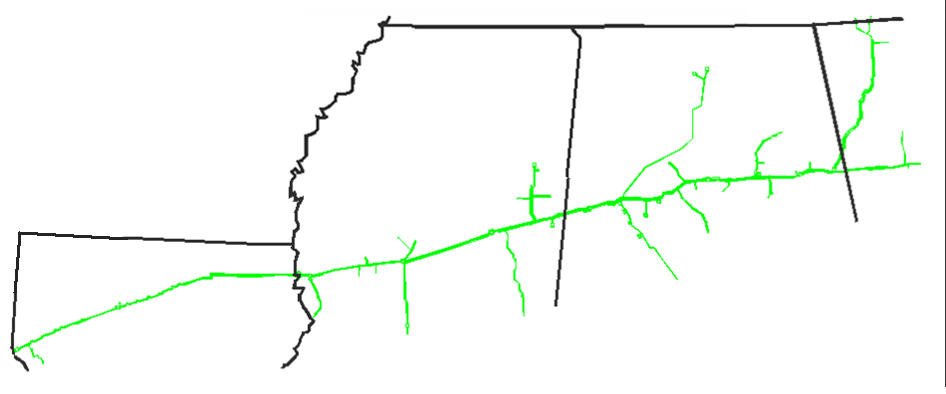 Pigging on Gadsden Branch line
Proj-SNG-5473 
5-28-25 to 5-29-25
north of Pell City
Chattanooga
Pigging on West Point loop line
Proj-SNG-18566 
6-3-25 to 6-6-25
south of Muldon
Huntsville
Rome
GA
AL
Muldon Storage
Atlanta
Tarrant
Bell Mills
Pell City
McConnells
MS
DeArmanville
Reform
Providence
Louisville
Pickens
Duncanville
Onward
Bear Creek Storage
AL
Pigging on 2nd North Main line
Proj-SNG-4754 
5-20-25 to 5-22-25
east of McConnells
Logansport
LA
Bienville
Rankin
Compressor Station
	Storage Field
	LNG
Southern will be conducting other general maintenance  during this period
8
SNG North System Maintenance Review
May/June/July/August
Pipeline Maintenance 
North Main line 
Proj-SNG-15331/SNG-38939
5-5-25 to 5-31-25
Seg. 130 capacity of 563 Mdth/d impacted 120 Mdth/d
  west of Tarrant
Chattanooga
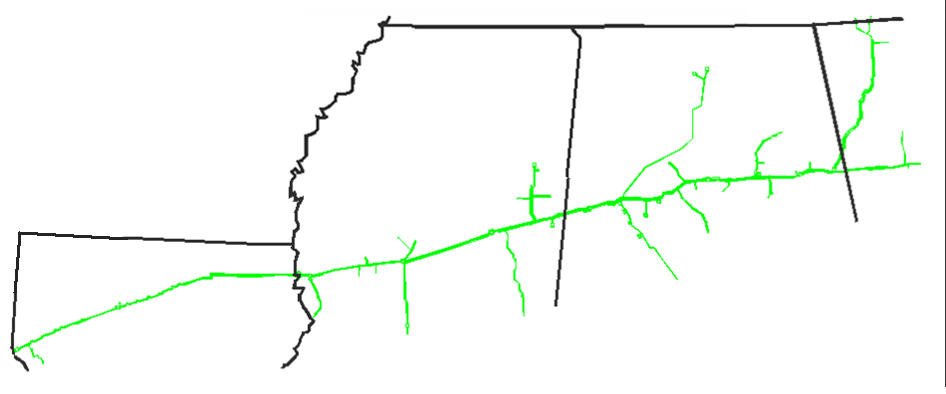 Unit Maintenance 
Proj-41251
Pickens compressor station
5-19-25 to 6-6-25
Seg. 400 capacity of 234 Mdth/d impacted 85 Mdth/d
Huntsville
Rome
GA
AL
Muldon Storage
Atlanta
Tarrant
Bell Mills
Pell City
MS
McConnells
DeArmanville
Reform
Providence
Louisville
Pickens
Onward
Duncanville
Bear Creek Storage
Pipeline Maintenance 
Heflin Lateral line
6-18-25 to 6-20-25
We do not anticipate an impact to customers at this time,
  east of Dearmanville
LA
Logansport
Pipeline Maintenance 
North Main line 
6-9-25 to 6-12-25
Seg. 50 capacity of 520 Mdth/d impacted 170 Mdth/d
  east of Louisville
Bienville
Rankin
Compressor Station
          Storage Field
9
Southern will be conducting other general maintenance  during this period
SNG South System Pigging Review
May/June/July/August
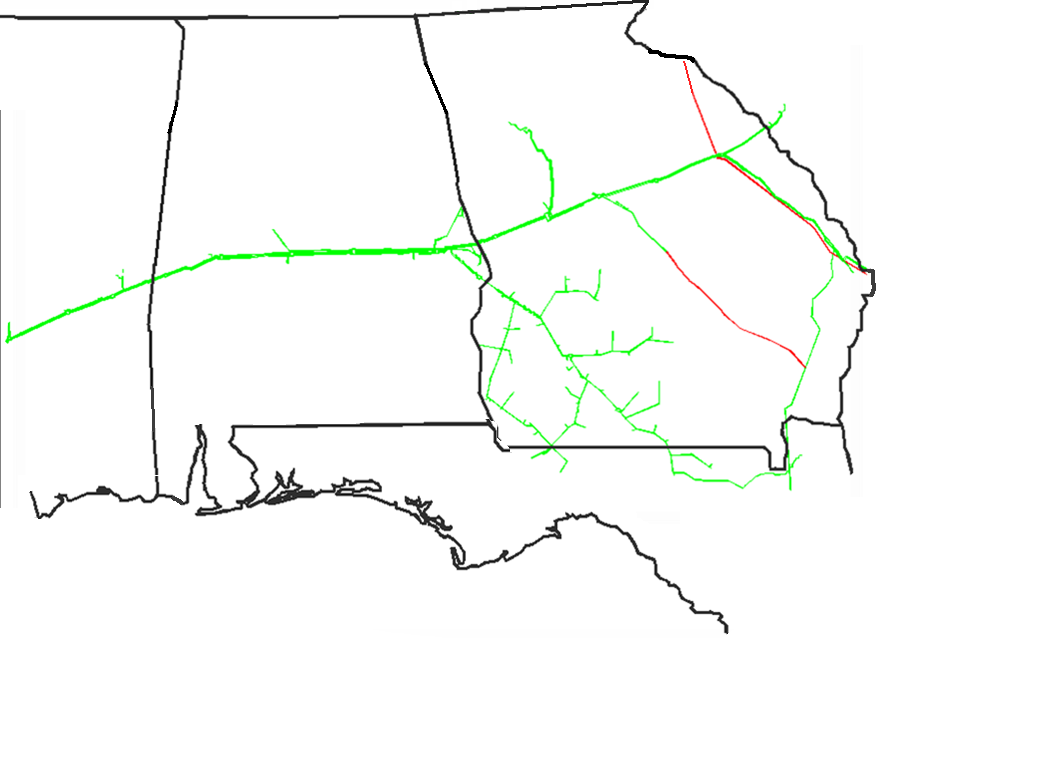 Pigging on South Main loop line
Proj-SNG-37217 
5-20-25 to 5-22-25
east of Ocmulgee
SC
Pigging on South Main loop line
Proj-SNG-11272 
6-9-25 to 6-13-25
west of Ellerslie
Pigging on Auburn Grantville loop line
Proj-SNG-15062 
7-29-25
north of Auburn
Hartwell
Aiken
Atlanta
Fairburn
Wrens
GA
Ocmulgee
Jefferson
AL
Hall Gate
Rincon
Pigging on Phenix City Columbus line
Proj-SNG-4665 
7-15-25 to 7-17-25
east of Auburn
Ellerslie
Thomaston
Riceboro
Auburn
Elba
Hilliard
MS
Elmore
Selma
Holy Trinity
Gallion
York
Enterprise
Pigging on North Terrell Line 6
Proj-SNG-15224
8-26-25 to 8-28-25
south of Holy Trinity
Pigging on Main Line 01
Proj-SNG-38132
5-28-25 to 5-30-25
north of Albany
Bay Springs
Albany
Gwinville
Brookman
Pavo
FL
Compressor Station
	Storage Field
	LNG
Southern will be conducting other general maintenance  during this period
10
SNG South System Maintenance Review
May/June/July/August
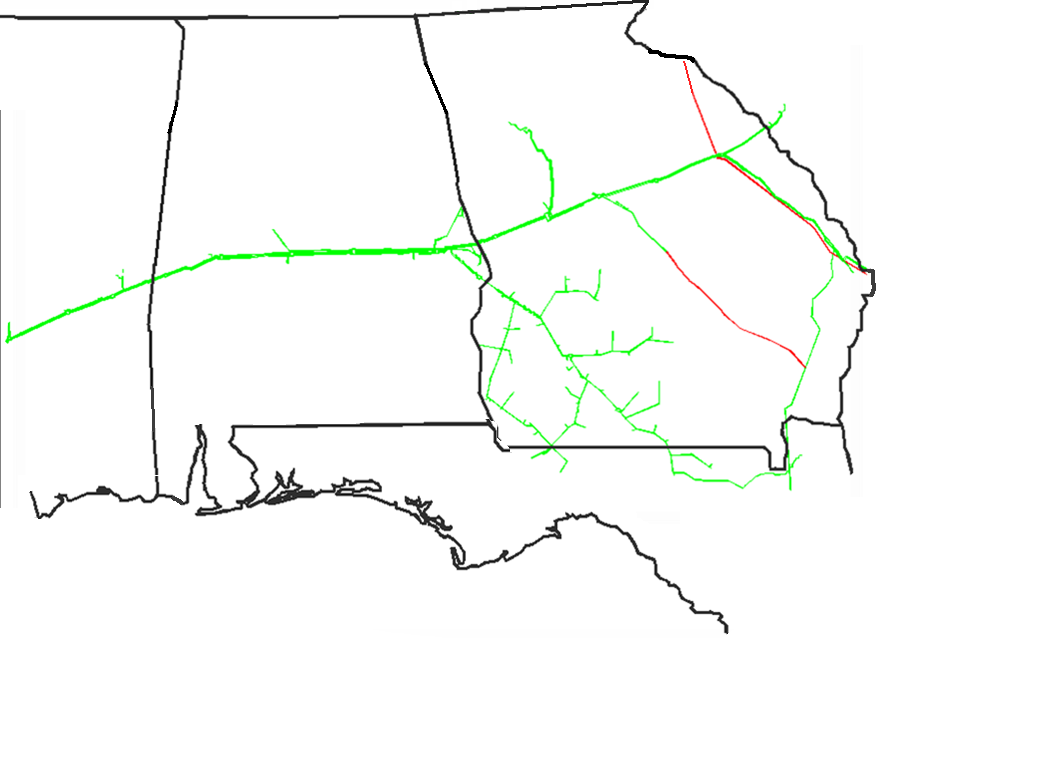 SC
Unit Maintenance
Proj-525112 
Elmore compressor station
5-19-25 to 5-23-25
Seg. 460 capacity of 2,293 Mdth/d impacted 450 Mdth/d
Unit Maintenance
Proj-52301 
Selma compressor station
5-8-25 to 7-13-25
Seg. 460 capacity of 2,293 Mdth/d impacted 165 Mdth/d
Hartwell
Aiken
Fairburn
Atlanta
Wrens
GA
Jefferson
Station Maintenance
Gwinville compressor station
Proj-5211P6a
5-16-25 to 5-23-25
Seg. 410 capacity of 1,655 Mdth/d impacted 210 Mdth/d
Ocmulgee
Rincon
AL
Hall Gate
Ellerslie
Unit Maintenance 
Proj-52833
Hall Gate compressor station
4-28-25 to 5-25-25
Seg. 560 capacity of 705 Mdth/d impacted 70 Mdth/d
Auburn
Thomaston
Elba
MS
Hilliard
Riceboro
Elmore
Gallion
Selma
Holy Trinity
York
Pipeline Maintenance 
South Main line
Proj-SNG-21939
5-27-25 to 6-6-25
Seg. 440 capacity of 2,300 Mdth/d impacted 55 Mdth/d
  east of Gallion
Enterprise
Bay Springs
Albany
Unit Maintenance
Proj-52113 
Gwinville compressor station
5-12-25 to 6-1-25
Seg. 400 capacity of 234 Mdth/d impacted 45 Mdth/d
Gwinville
Brookman
Pavo
FL
Compressor Station
	Storage Field
	LNG
Southern will be conducting other general maintenance  during this period
11
SNG South System Maintenance Review continued
May/June/July/August
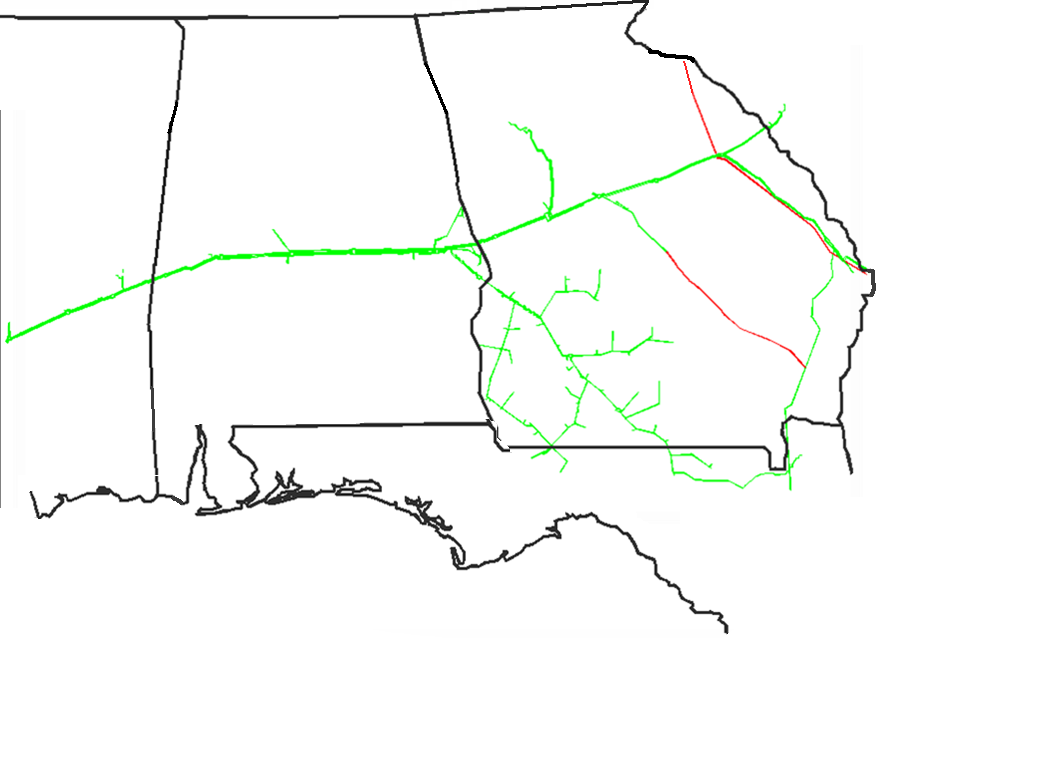 Pipeline Maintenance 
South Main 2nd loop line
Proj-SNG-8793
8-15-25 to 8-24-25
Seg. 460 capacity of 2,293 Mdth/d impacted 135 Mdth/d
  east of Selma
Pipeline Maintenance 
South Main 2nd loop line
Proj-SNG-8793
8-1-25 to 8-14-25
Seg. 440 capacity of 2,300 Mdth/d impacted 105 Mdth/d
  east of Gallion
Hartwell
Aiken
Atlanta
SC
Fairburn
Wrens
GA
Station Maintenance
Gwinville compressor station
Proj-5211P6b
5-27-25 to 5-30-25
Seg. 390 capacity of 1,607 Mdth/d impacted 390 Mdth/d
Ocmulgee
Jefferson
AL
Hall Gate
Rincon
Ellerslie
Auburn
Thomaston
MS
Elba
Hilliard
Riceboro
Elmore
Gallion
Selma
Holy Trinity
York
Enterprise
Bay Springs
Albany
Gwinville
Brookman
Pavo
FL
Compressor Station
	Storage Field
	LNG
Southern will be conducting other general maintenance  during this period
12
SNG South Louisiana System Pigging Review
May/June/July/August
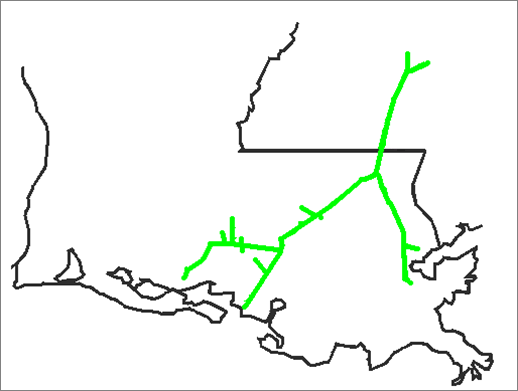 Pigging on Franklinton Gwinville line
7-22-25 to 7-24-25
Proj-SNG-18722
south of Gwinville
Gwinville
Pearl River
MS
LA
Pigging on Franklinton Gwinville loop line
7-29-25 to 7-30-25
Proj-SNG-5873
8-5-25 to 8-7-25
Proj-SNG-4585
south of Gwinville
Franklinton
West Leg
White Castle
East Leg
Shadyside
Toca
Pigging on Erath SS28 line
Proj-SNG-4706
7-14-25 to 7-17-25
south of White Castle
Compressor Station
          Storage Field
Southern will be conducting other general maintenance  during this period
13
SNG South Louisiana System Maintenance Review
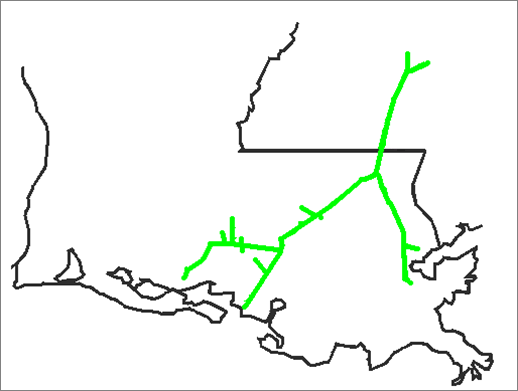 May/June/July/August
Pipeline Maintenance 
Franklinton Gwinville 2nd loop line
Proj-SNG-36213
7-9-25 to 7-24-25
Seg. 390 capacity of 1,607 Mdth/d impacted 230 Mdth/d
  south of Gwinville
Gwinville
Pearl River
SESH planned maintenance affecting SNG capacity
5-21-25
Capacity restricted to 476 Mdth/d
Meters affected
606400 SESH - ENABLE TO SNG 
606500 SESH - GULF SOUTH TO SNG 
606700 SESH - ETC TIGER TO SNG
All services may be at risk during this maintenance.
MS
LA
Franklinton
Pipeline Maintenance 
Duck Lake Franklinton line
Proj-SNG-2753
5-22-25 to 6-5-25
Proj-SNG-22856
8-25-25 to 8-29-25
Seg. 350 capacity of 695 Mdth/d impacted 160 Mdth/d
  north of White Castle
West Leg
White Castle
East Leg
Shadyside
Toca
Compressor Station
          Storage Field
Southern will be conducting other general maintenance  during this period
14
EEC Line Pigging and Maintenance Review
May/June/July/August
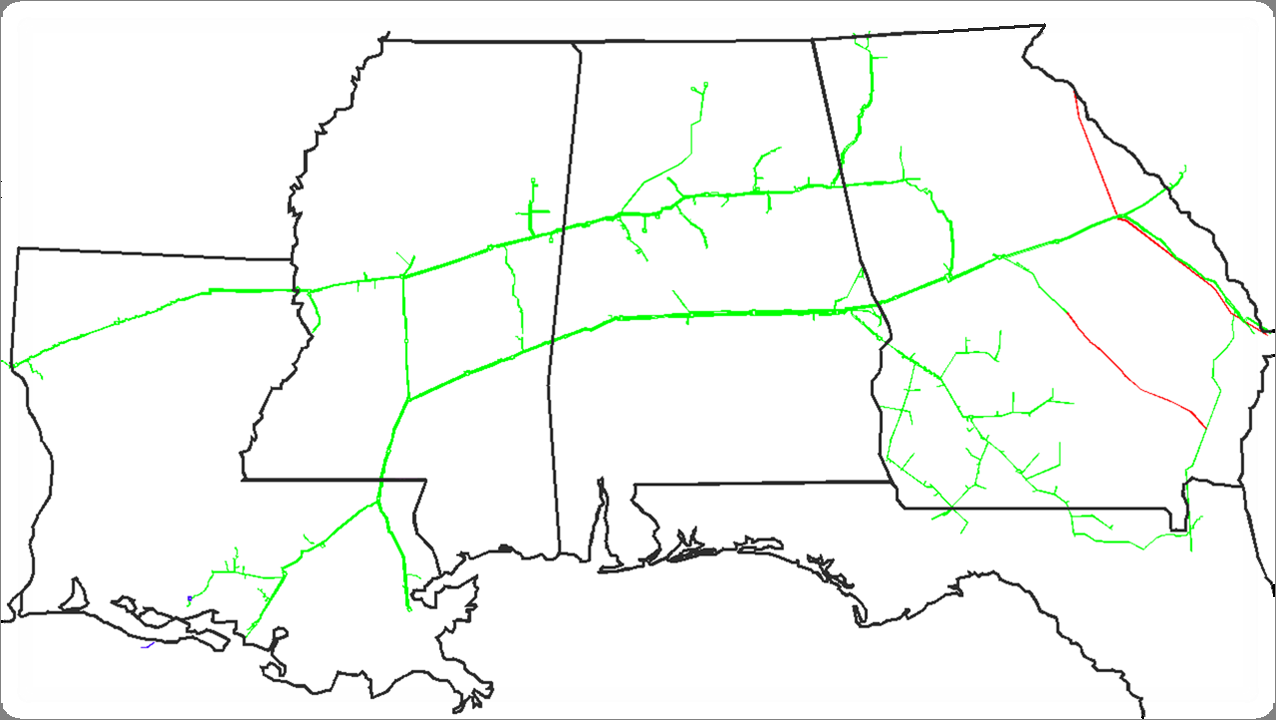 Rome
SC
Hartwell
North System
Muldon
GA
MS
Bell Mills
Aiken
Tarrant
Atlanta
McConnells
Elba Express
Fairburn
DeArmanville
Pell City
Hall Gate
Wrens
Louisville
Providence
Ocmulgee
Jefferson
Pickens
Reform
Duncanville
Ellerslie
Onward
Auburn
Bear Creek
Rincon
Thomaston
Elba
Rankin
Selma
Elmore
Bay Springs
Riceboro
Gallion
Holy Trinity
York
South System
Bienville
Hilliard
Enterprise
Gwinville
AL
Albany
LA
Brookman
Pearl River
Pavo
South Louisiana
Franklinton
FL
White Castle
Toca
Shady Side
15
SNG North System Pigging Review
Remainder of the year
Pigging on Chattanooga Branch line
Proj-SNG-29149 
11-11-25 to 11-14-25
north of Bell Mills
Chattanooga
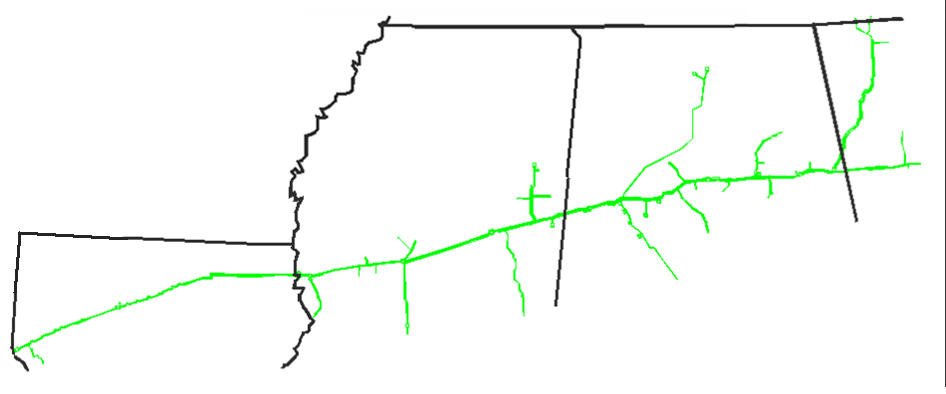 Huntsville
Rome
GA
AL
Muldon Storage
Atlanta
Tarrant
Bell Mills
Pell City
McConnells
MS
DeArmanville
Reform
Providence
Louisville
Pigging on Rome Calhoun line
Proj-SNG-4763 
11-11-25 to 11-13-25
south of Rome
Pickens
Duncanville
Onward
Bear Creek Storage
Logansport
LA
Bienville
Rankin
Compressor Station
          Storage Field
16
Southern will be conducting other general maintenance  during this period
SNG North System Maintenance Review
Remainder of the year
Muldon Shut-in test
10-7-25 to 9 AM 10-14-25
Restrictions first into ISS then CSS-not to exceed 36% of CSS DIQ /DWQ
Chattanooga
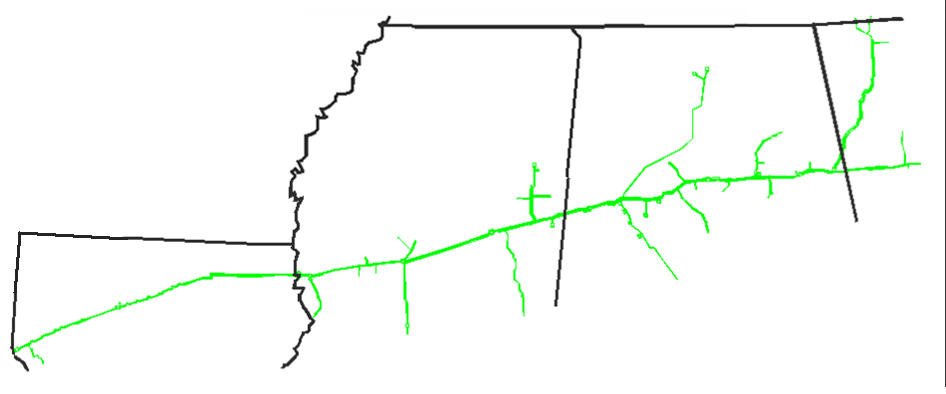 Bear Creek Shut-in test
10-21-25 to 9 AM 10-28-25
Restrictions first into ISS then CSS-not to exceed 64% of CSS DIQ /DWQ
Huntsville
Rome
GA
AL
Muldon Storage
Atlanta
Tarrant
Bell Mills
Pell City
McConnells
MS
DeArmanville
Reform
Providence
Louisville
Pickens
Duncanville
Onward
Bear Creek Storage
Logansport
LA
Bienville
Rankin
Compressor Station
          Storage Field
17
Southern will be conducting other general maintenance  during this period
SNG South System Pigging Review
Remainder of the year
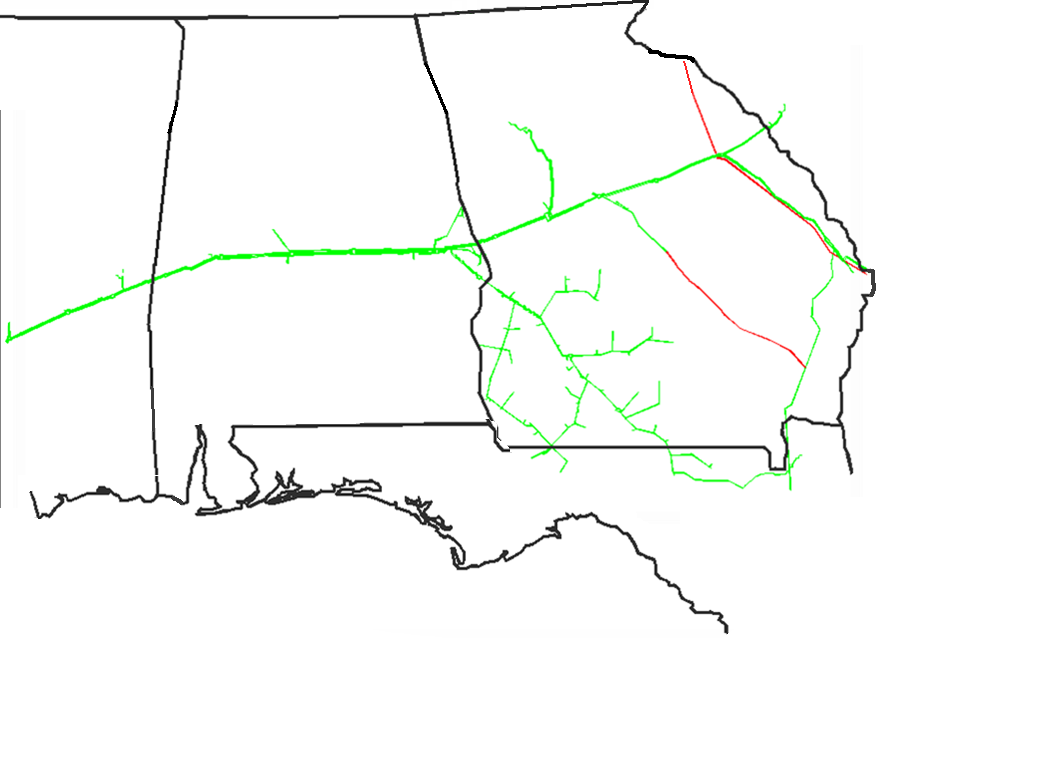 SC
Pigging on Brunswick line
Proj-SNG-9076 
12-8-25 to 12-12-25
south of Ocmulgee
Hartwell
Aiken
Atlanta
Fairburn
Wrens
GA
Ocmulgee
Jefferson
AL
Hallgate
Rincon
Ellerslie
Auburn
Thomaston
Elba
MS
Hilliard
Riceboro
Elmore
Gallion
Selma
Holy Trinity
York
Enterprise
Bay Springs
Albany
Gwinville
Brookman
Pavo
FL
Compressor Station
	Storage Field
	LNG
Southern will be conducting other general maintenance  during this period
18
SNG South System Maintenance Review
Remainder of the year
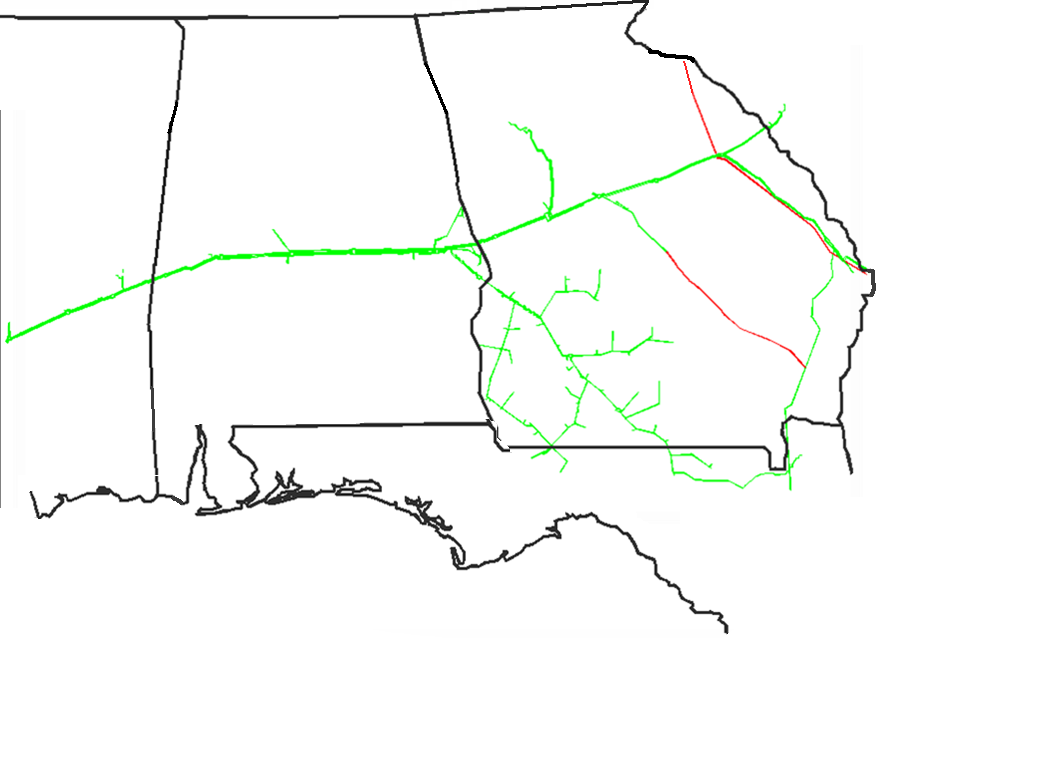 SC
Hartwell
Aiken
Atlanta
Fairburn
Wrens
GA
Ocmulgee
Jefferson
AL
Hallgate
Rincon
Ellerslie
Auburn
Thomaston
Elba
MS
Hilliard
Riceboro
Elmore
Gallion
Selma
Holy Trinity
York
Enterprise
Bay Springs
Albany
Gwinville
Brookman
Pavo
FL
Compressor Station
	Storage Field
	LNG
Southern will be conducting other general maintenance  during this period
19
SNG South Louisiana System Pigging Review
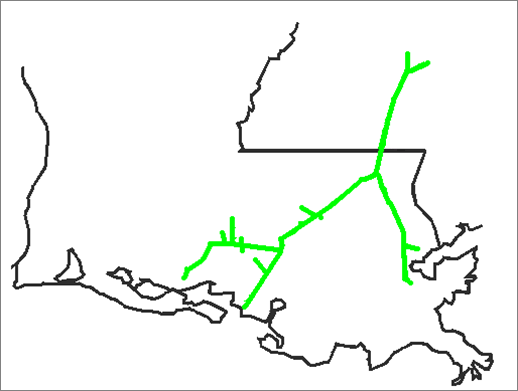 Remainder of the year
Gwinville
Pearl River
MS
LA
Franklinton
West Leg
White Castle
East Leg
Shadyside
Toca
Compressor Station
          Storage Field
Southern will be conducting other general maintenance  during this period
20
SNG South Louisiana System Maintenance Review
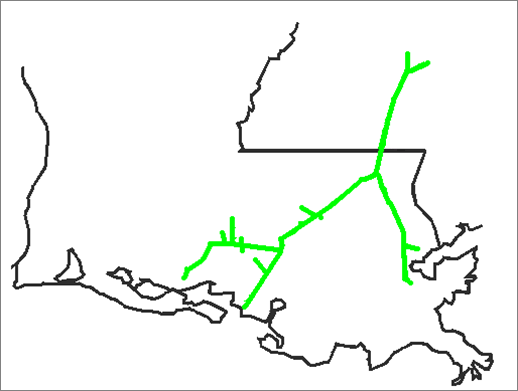 Remainder of the year
Gwinville
Pearl River
MS
Pipeline Maintenance 
White Castle Franklinton loop line
Proj-SNG-22856
9-3-25 to 9-8-25
Seg. 350 capacity of 735 Mdth/d impacted 100 Mdth/d
Proj-SNG-2933/SNG-3089
9-8-25 to 10-7-25
Seg. 350 capacity of 735 Mdth/d impacted 200 Mdth/d
  north of White Castle
LA
Franklinton
Pipeline Maintenance 
Duck Lake Franklinton line
Proj-SNG-2933
10-13-25 to 11-3-25
Seg. 350 capacity of 735 Mdth/d impacted 15 Mdth/d
north of White Castle
West Leg
White Castle
East Leg
Shadyside
Toca
Compressor Station
          Storage Field
Southern will be conducting other general maintenance  during this period
21
EEC Line Pigging and Maintenance Review
Remainder of the year
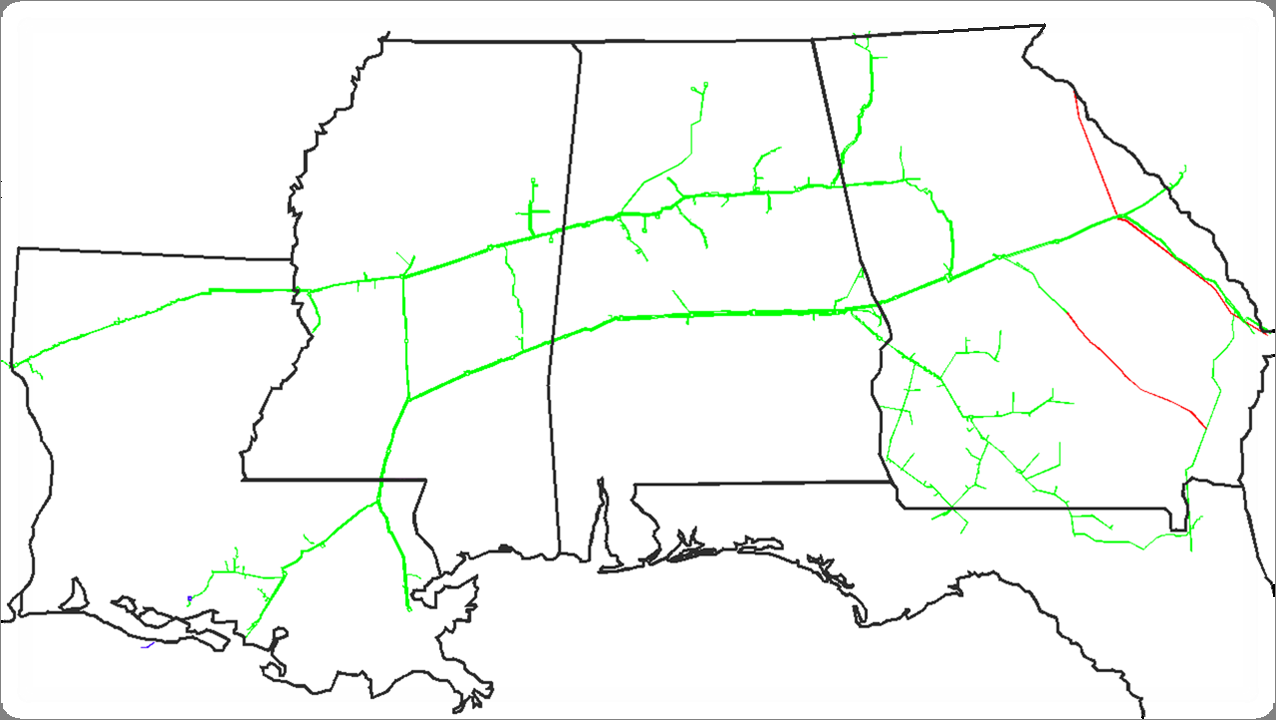 Rome
SC
North System
Hartwell
Muldon
GA
MS
Bell Mills
Aiken
Tarrant
Atlanta
McConnells
Fairburn
DeArmanville
Pell City
Hall Gate
Wrens
Louisville
Providence
Ocmulgee
Jefferson
Pickens
Reform
Ellerslie
Onward
Auburn
Bear Creek
Rincon
Thomaston
Elba
Rankin
Selma
Elmore
Riceboro
Gallion
Holy Trinity
South System
York
Bienville
Hilliard
Enterprise
Gwinville
Bay Springs
AL
Albany
LA
Brookman
Pearl River
Pavo
South Louisiana
Franklinton
FL
White Castle
Toca
Shady Side
22
Gas Control Contacts
Skyler Spyker – Manager                                           
  (713) – 420 – 2386 (office)
  (806)-470-7743 (cell)
skyler_spyker@kindermorgan.com


Mario Murillo – Outage Coordinator 
   (281) – 753 – 6530 (cell) 
mario_murillo@kindermorgan.com

 
Jimmy Reese – Lead Controller  
   (205) – 577 – 3204 (cell) 
jimmy_reese@kindermorgan.com

Darren LaPoint – Lead Controller  
   (713) – 927 – 3894 (cell) 
darren_lapoint@kindermorgan.com
23
Questions?
24